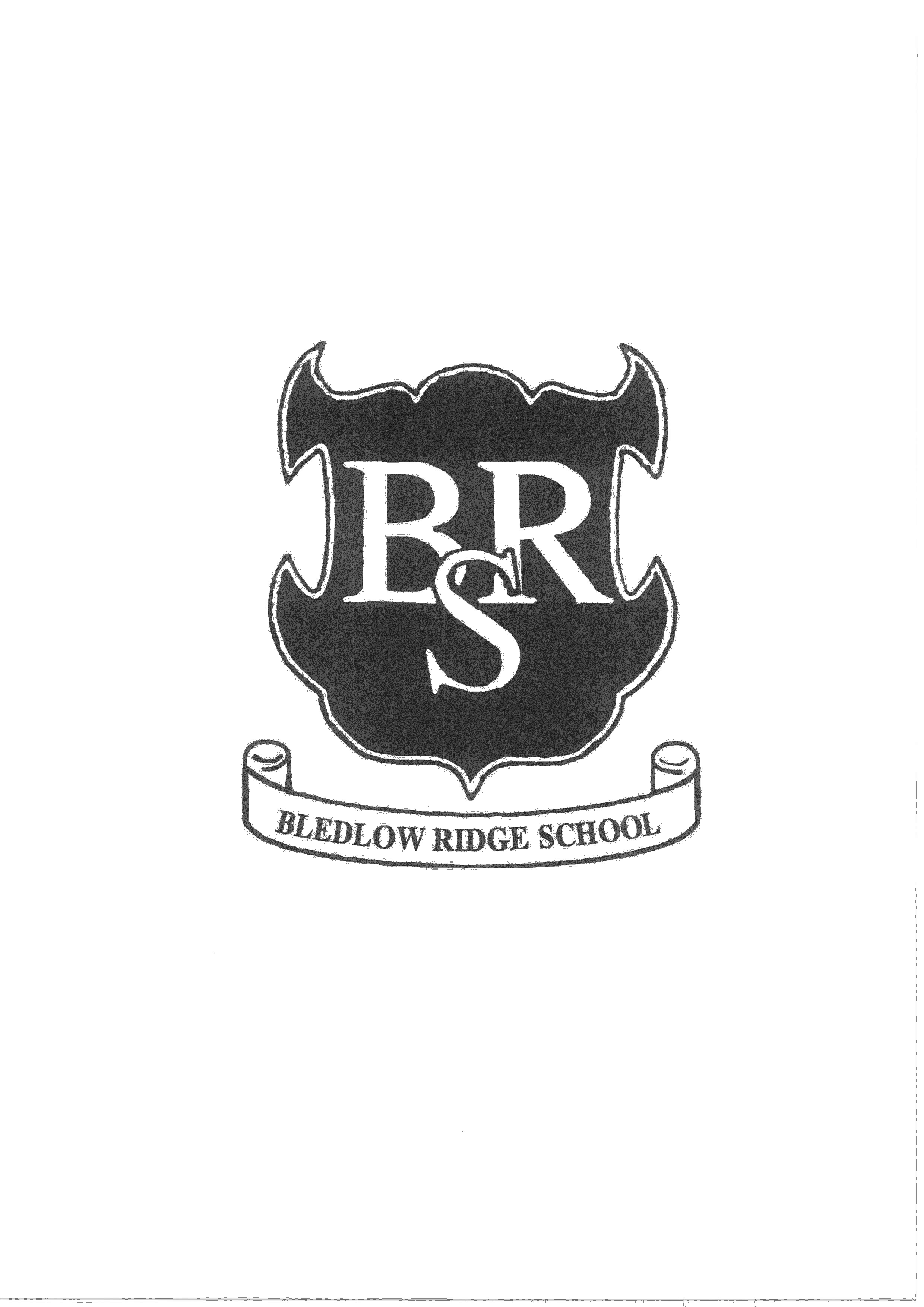 Bledlow Ridge School
‘Meet the Teacher’
Class 2
Wednesday, 12th September 2017
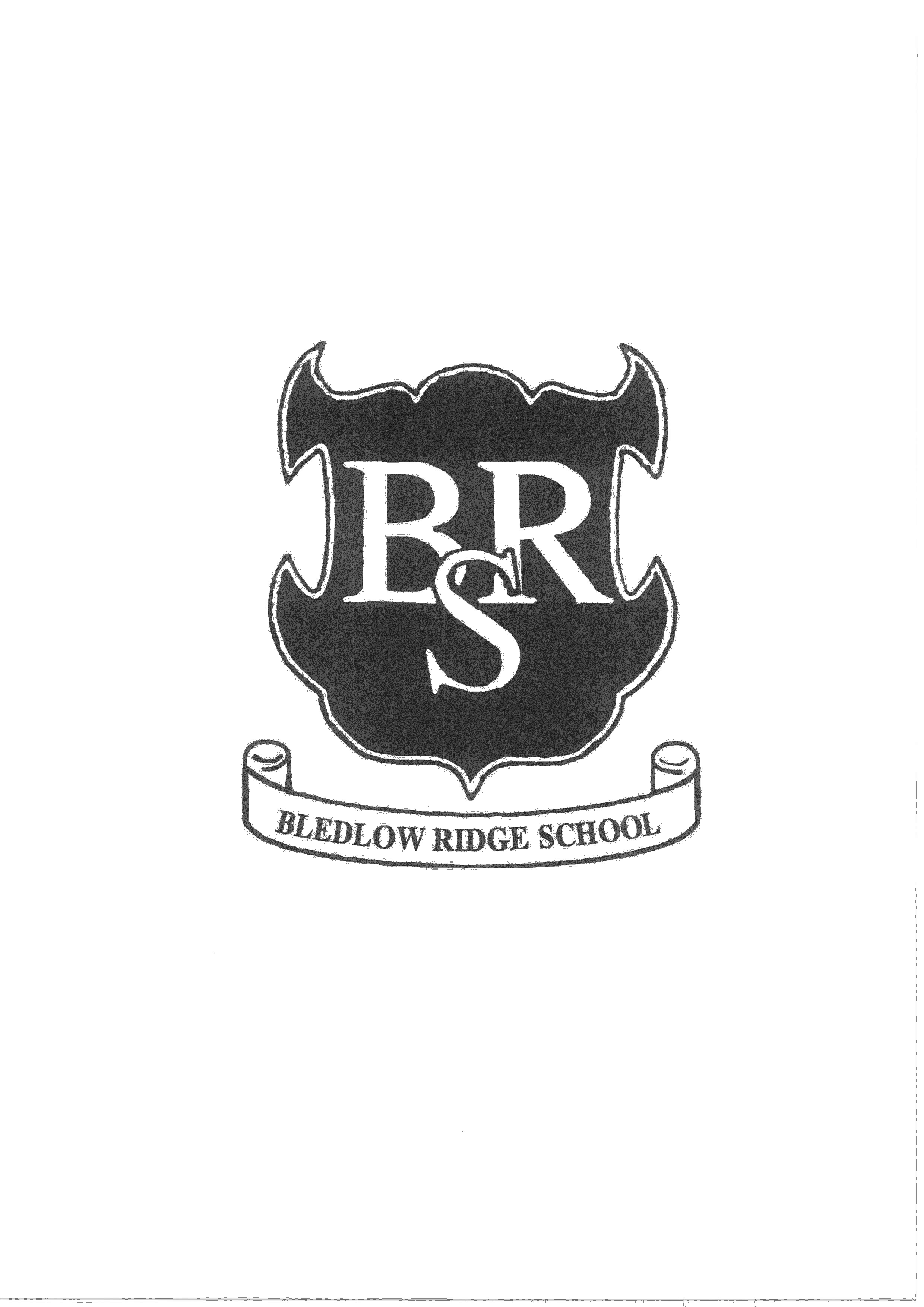 Staff
Miss West – Class teacher
Ms. Dolan – teacher (Tues afternoons)
Mrs. Wells - Teaching Assistant (Mon – Fri am)
Mrs. Wells - Lunchtime supervisor
Mrs Parke – One-to-one Teaching Assistant (Mon- Fri)
Mrs Gomes - One-to-one Teaching Assistant (Mon- Fri)
Mrs. Little - Medical
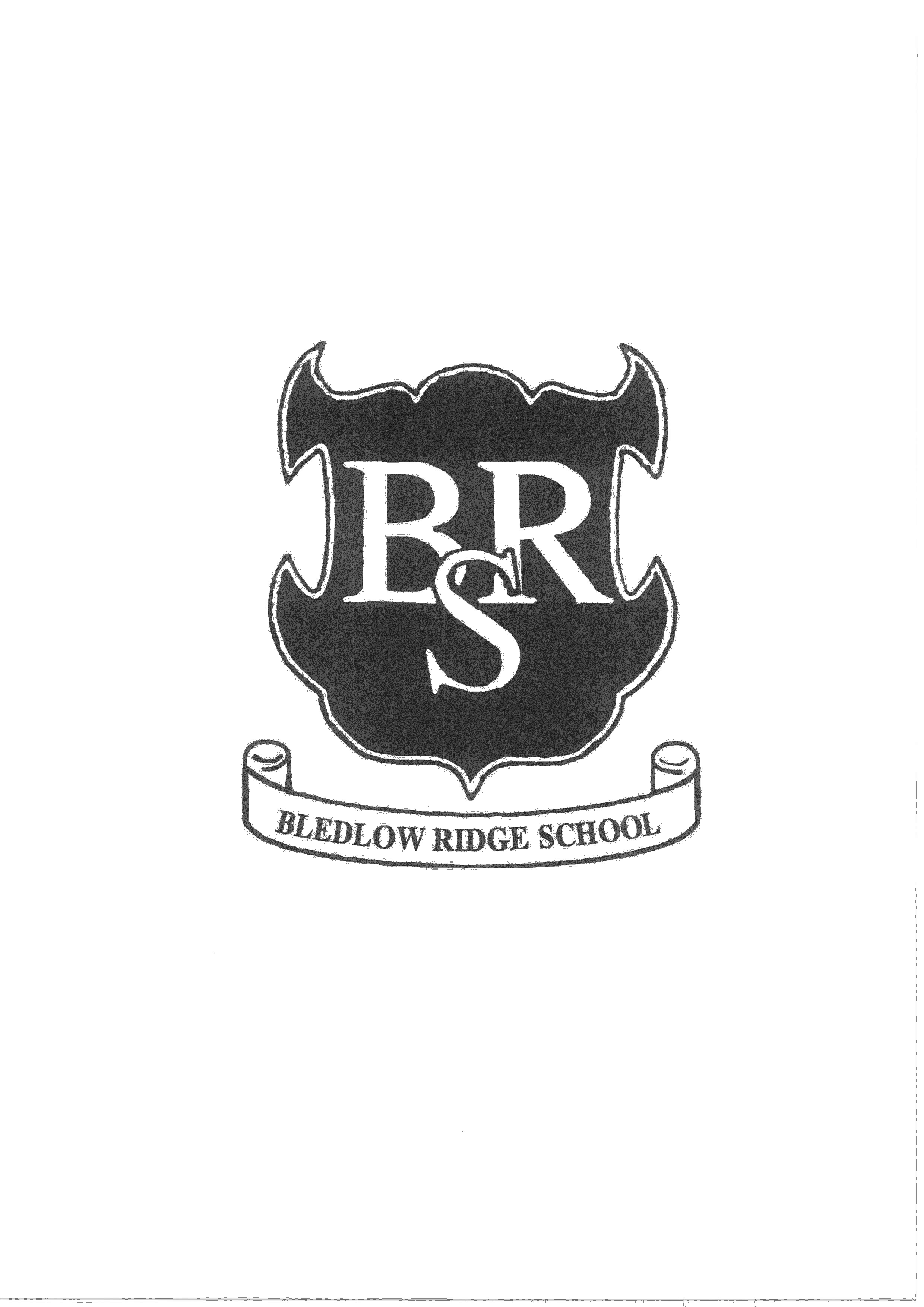 Routines
8:40 			whistle
8:45 - 8:55 		good Morning (register, post etc.)
9:00 - 11:00 		lessons 
11:00 – 11:15  		playtime 
11:15 – 12:00 		guided reading
12:00 – 12:45 		lunch
12:45 – 12:55 		good Afternoon (register)
12:55 – 2:00 		lessons
2:00 – 2:10                 	Break (may continue after Christmas – to-be-	 					decided)
2:10 – 2:50 		lessons
2: 50 – 3:00  		class assembly
3:00 –			home time and clubs
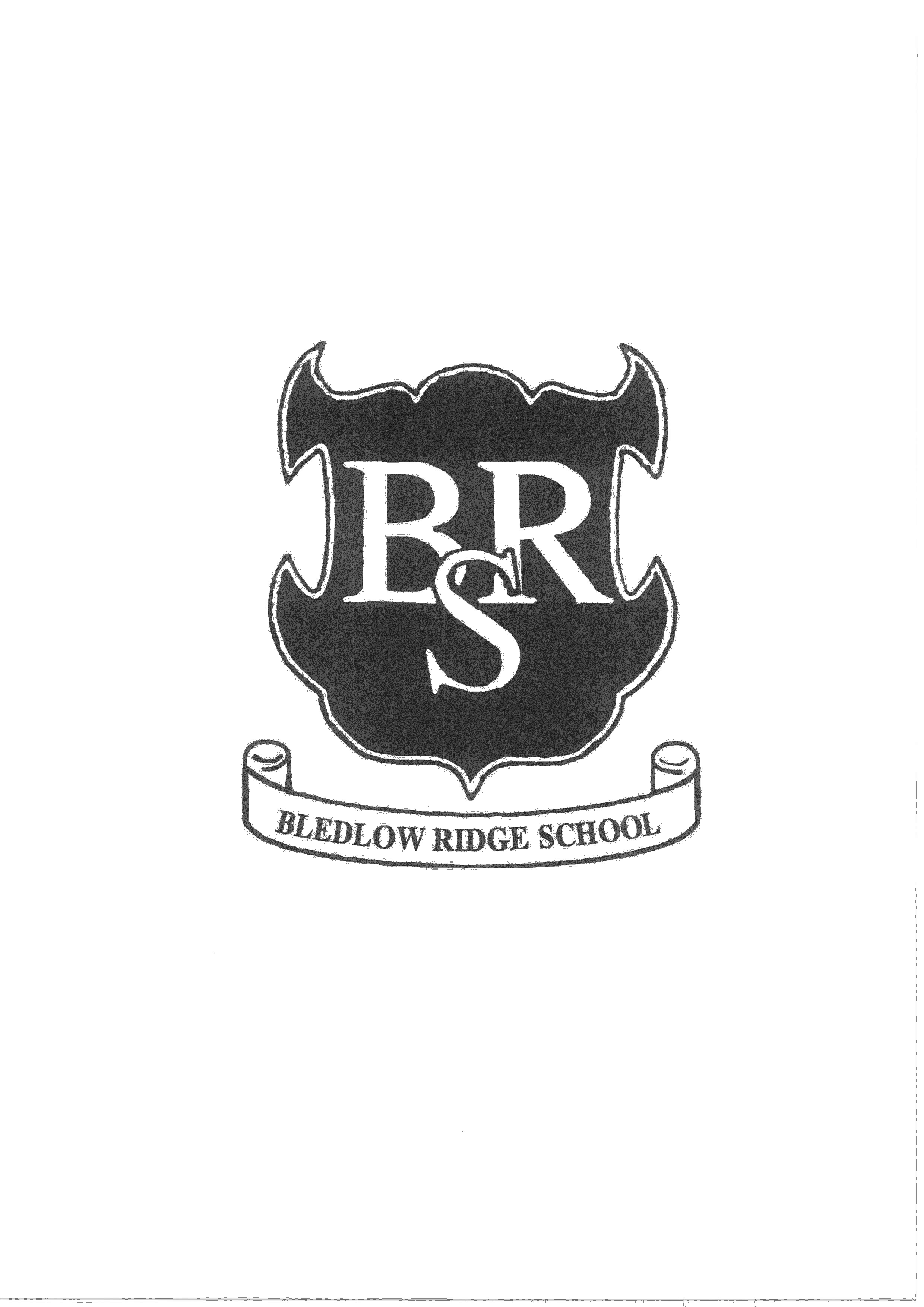 Timetable
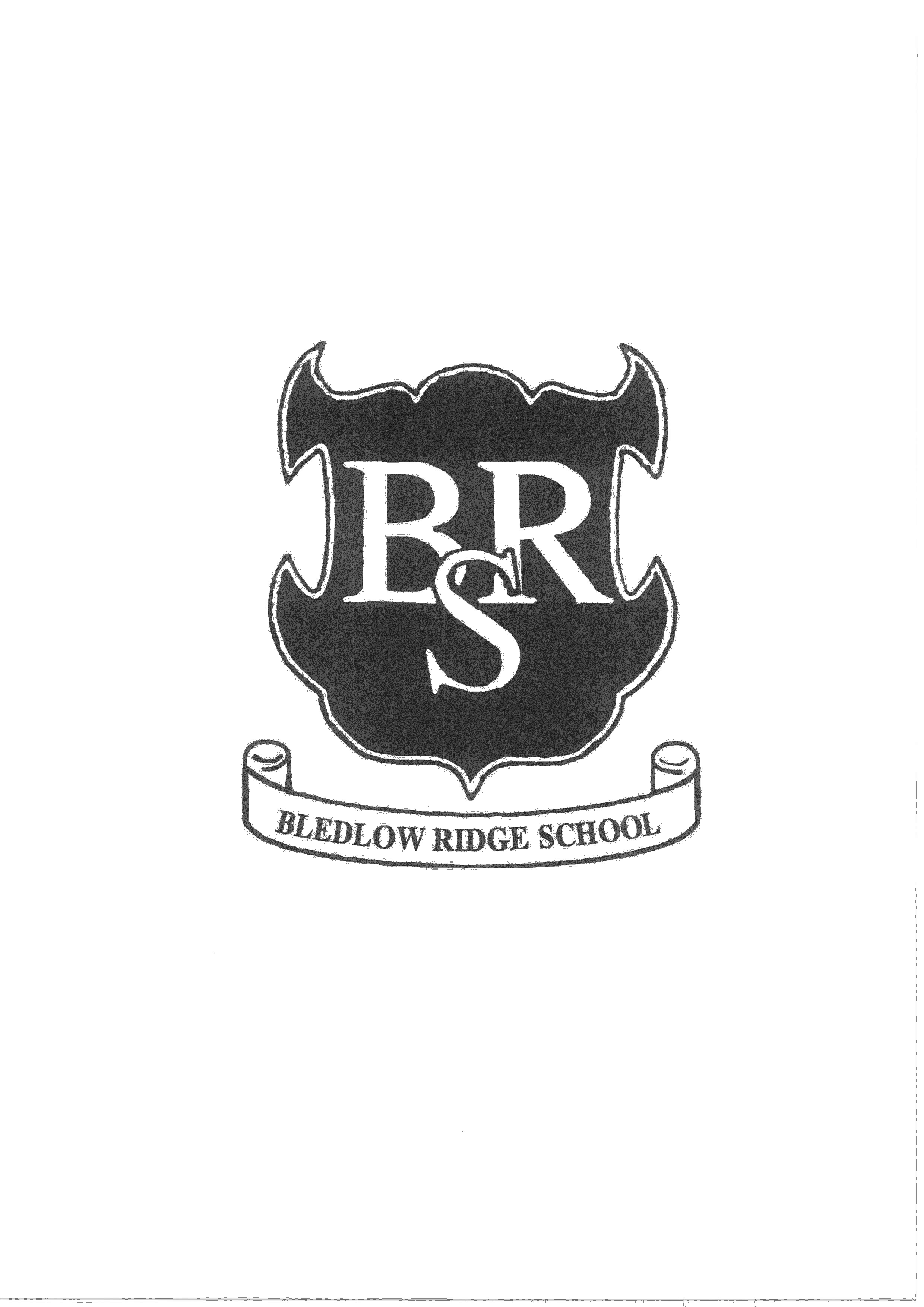 Curriculum
Maths
English
Science
Humanities
Computing
Art and Design





Design Technology
PSHE
RE
P.E.
Music
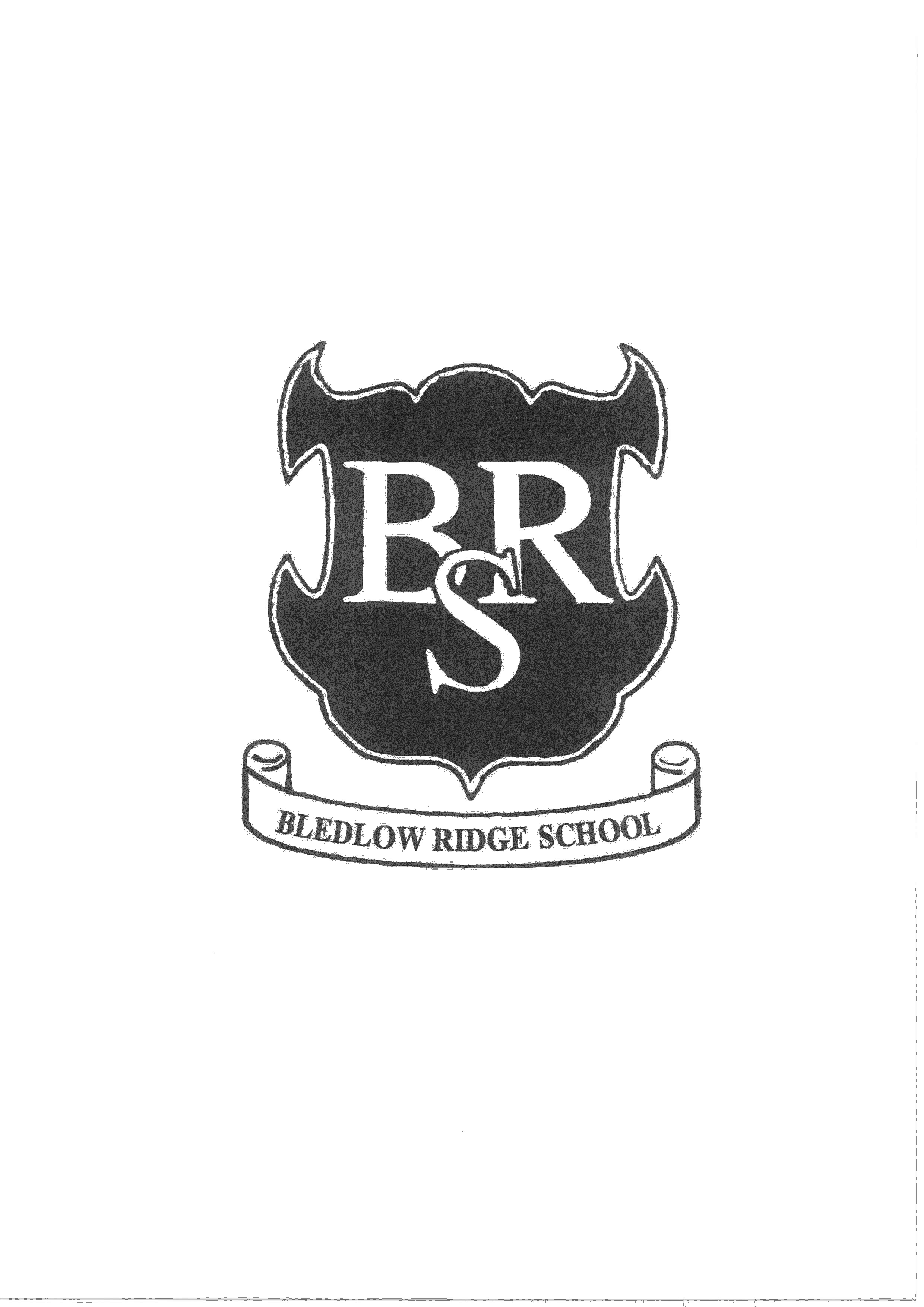 PE Days
Monday – Dance/gym/Games
Friday – Currently Golden Time which will hopefully change back to Games next term

I aim to start up a regular super movers possibly between Phonics and English- every day
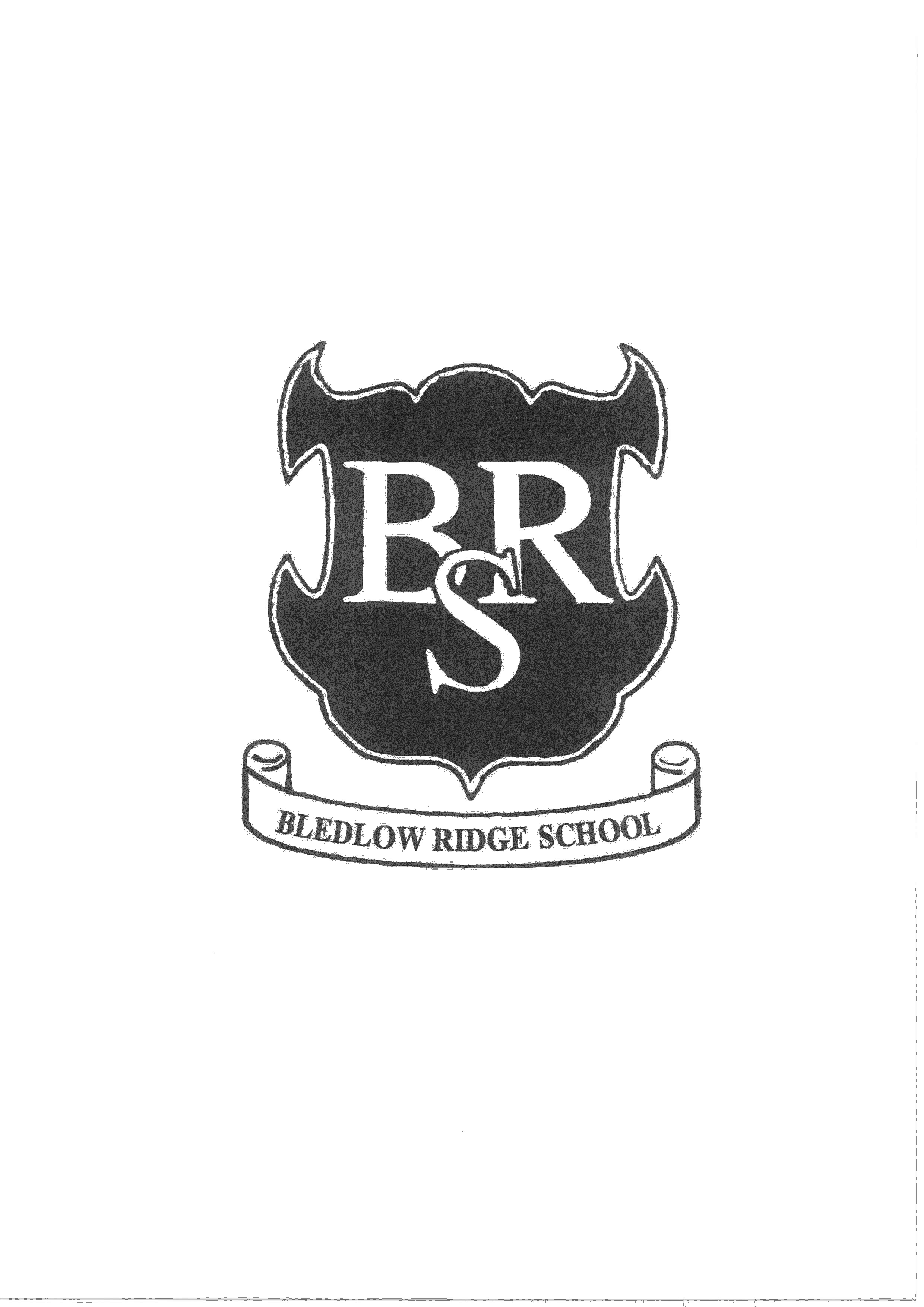 Curriculum Visits
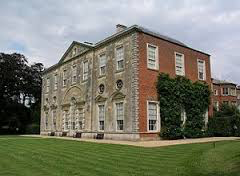 September 28th – Visit to Claydon House

 We are fully staffed for the trip, thank you. However, I will certainly be in touch about vacancies on future trips.
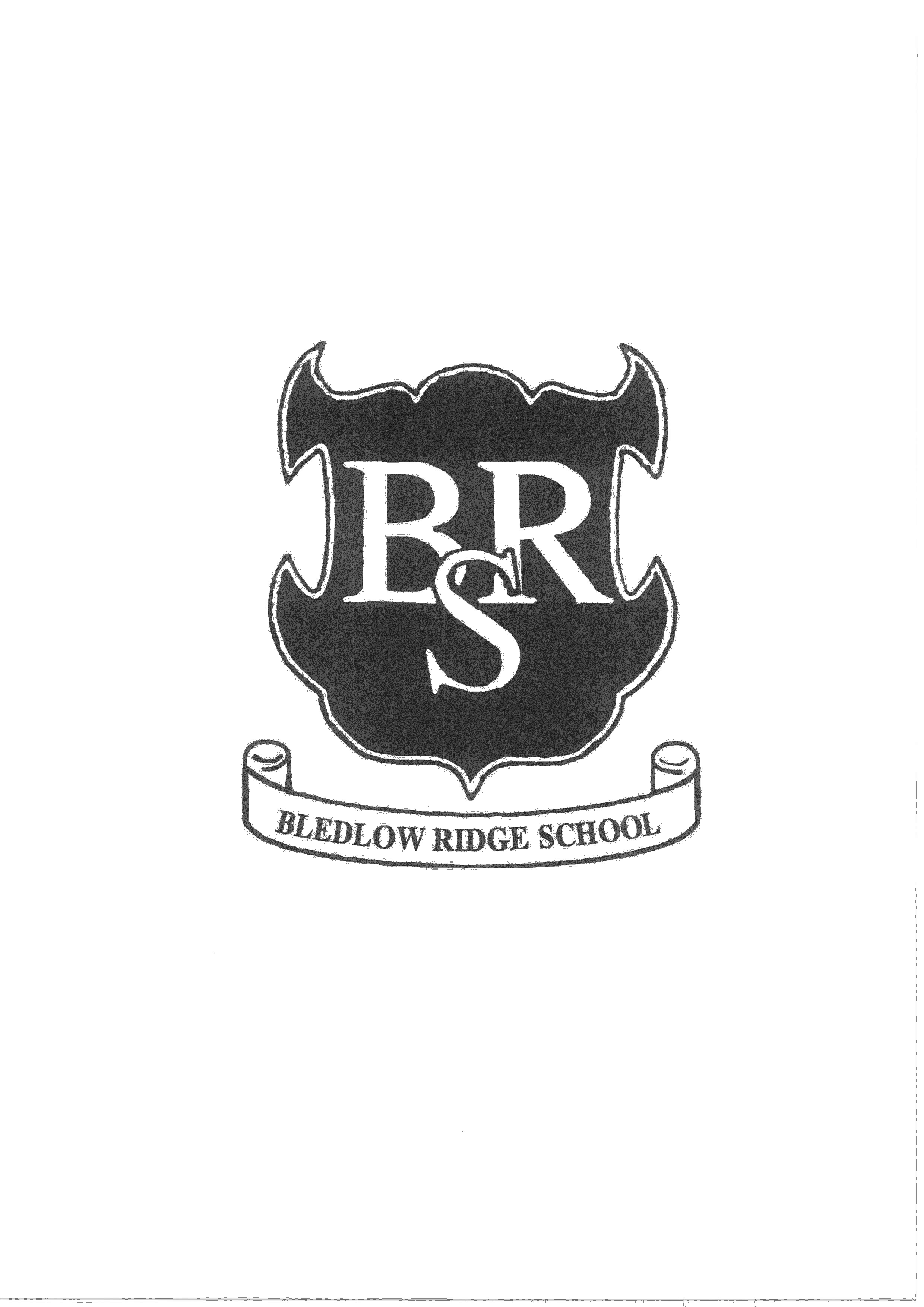 Homework
Reading – daily
Comprehension task – fortnightly (1) set Friday – Which is starting next Friday
Home learning book task or activity– fortnightly (2) set this Friday
Spelling – weekly (re-set Tuesday and test Monday)
Maths – weekly Mathletic activities (set Friday)
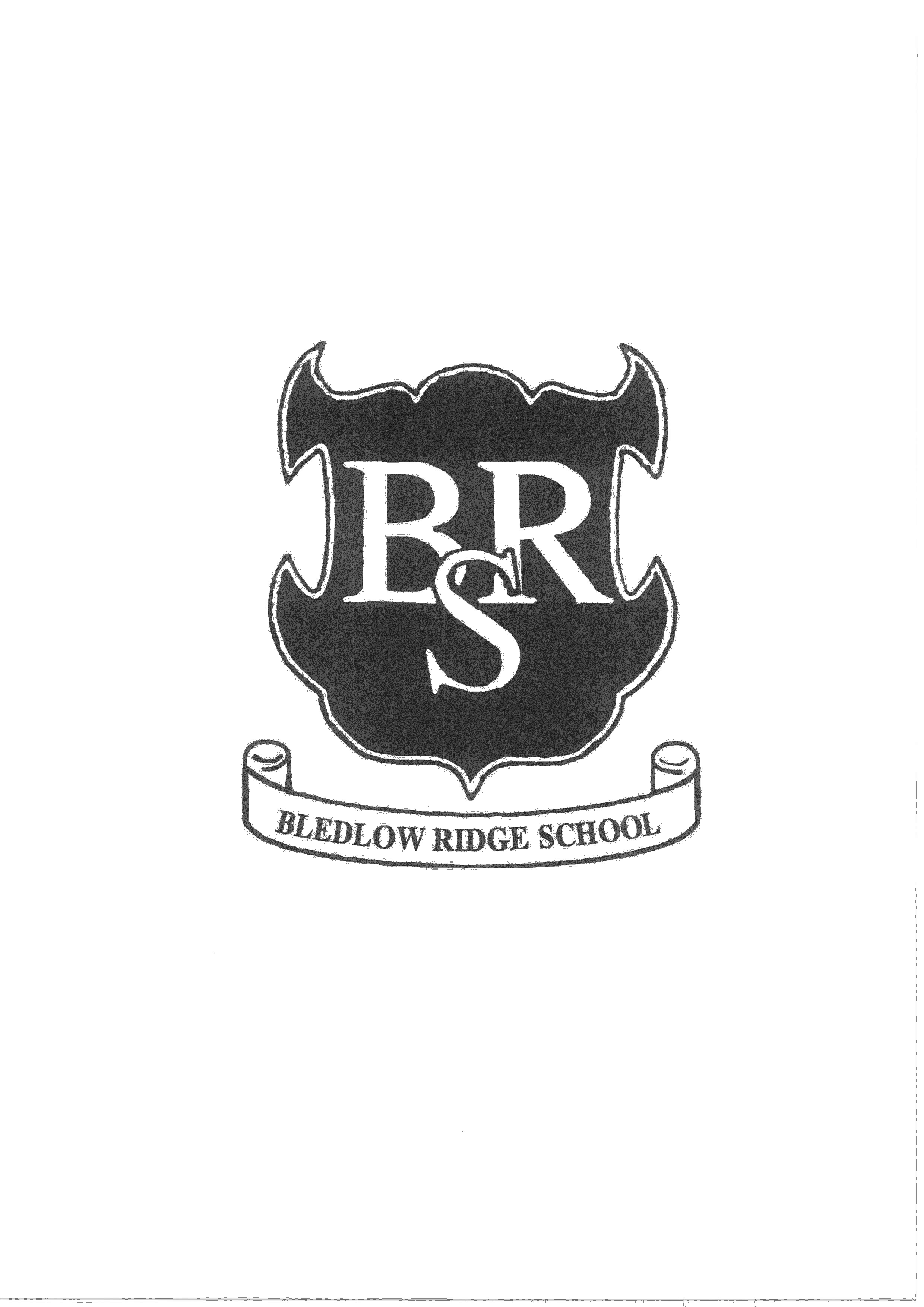 Other Useful Information
Active learning
Behaviour expectations
Pick up notes

Wish list
Parent contributions to our class ‘What’s the point of…’ folder.
Reading carousal needs some good quality junior comics and magazines

Finally, please make contact if you have any concerns or issues.
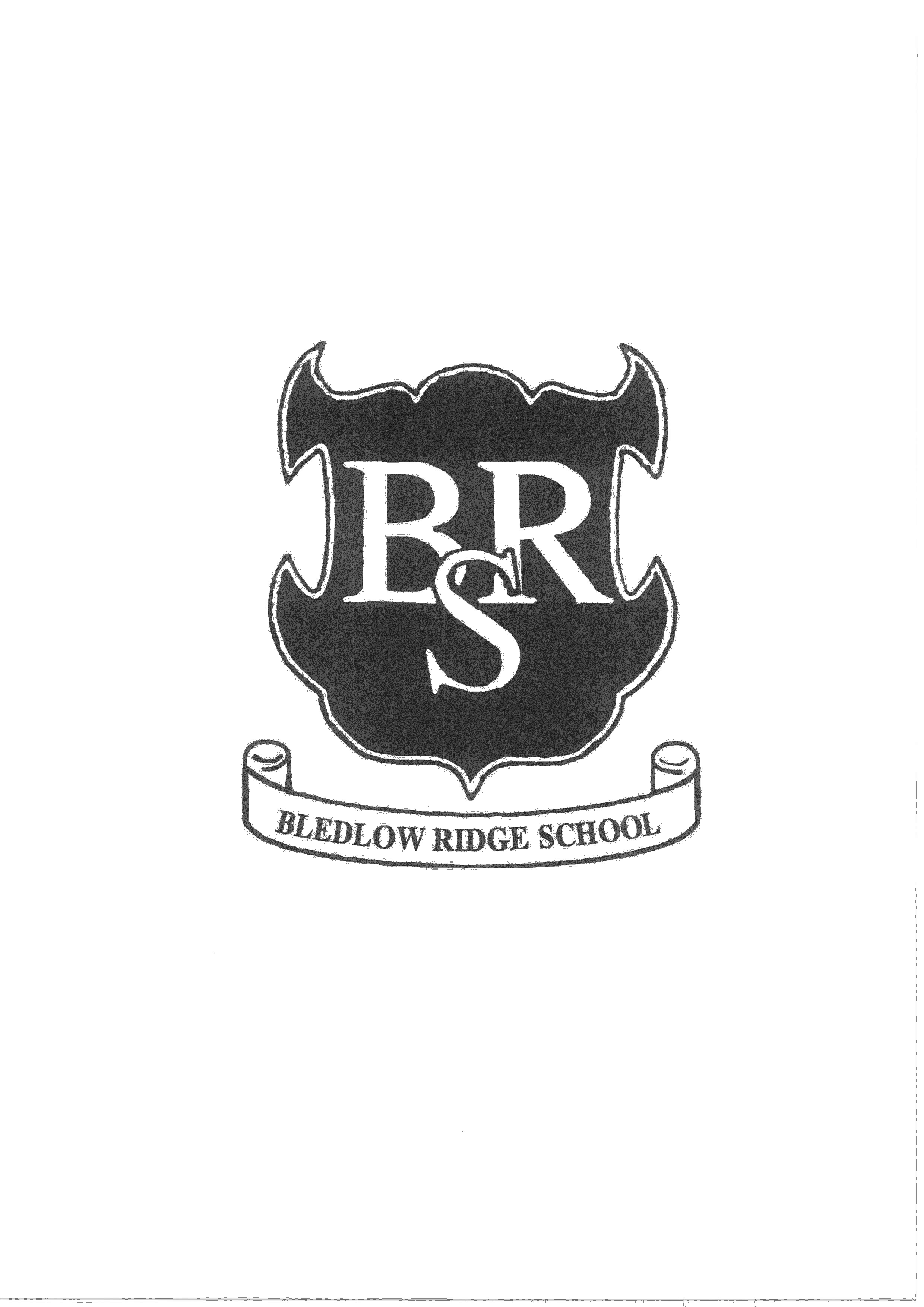 Questions
Thank you for coming, are there any questions?